Figure 1.  Somatotopic body representation in the left striatum during toe (red), finger (light green), lip (dark blue) ...
Cereb Cortex, Volume 13, Issue 2, February 2003, Pages 162–169, https://doi.org/10.1093/cercor/13.2.162
The content of this slide may be subject to copyright: please see the slide notes for details.
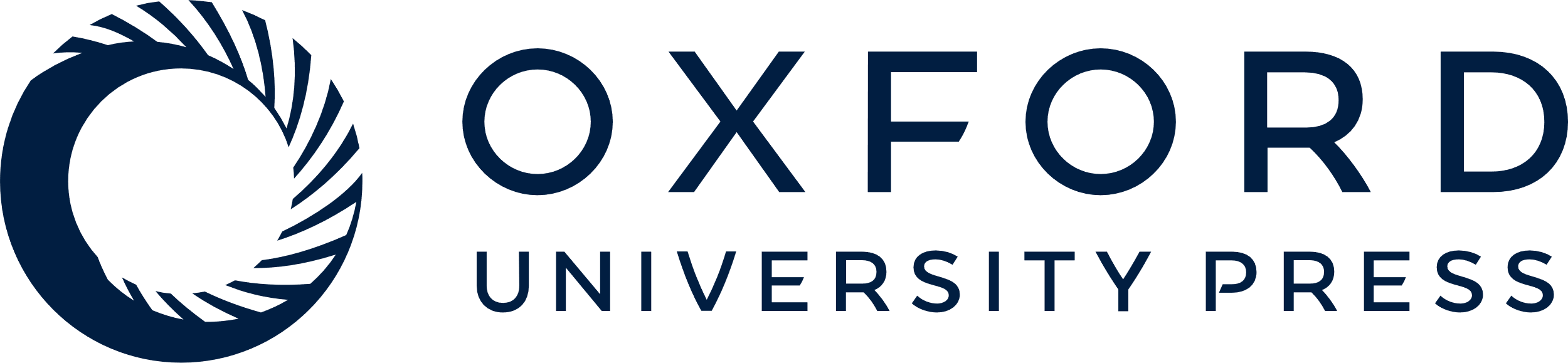 [Speaker Notes: Figure 1.  Somatotopic body representation in the left striatum during toe (red), finger (light green), lip (dark blue) and eye (yellow) movements (group analysis). Cluster-level activation differences were considered significant at P < 0.05 corrected for multiple comparison inside the volume of the striatum. Overlap between territories is represented in light blue. Within the putamen, pixels activated during movements of the foot were located in the dorsal part of the structure, pixels activated during lip movements were located more ventrally and medially, and pixels activated during hand movements were located in between. Abbreviations: Ant, anterior; CN, caudate nucleus; Post, posterior; Pu, putamen.


Unless provided in the caption above, the following copyright applies to the content of this slide: © Oxford University Press]